flowers
bananas
apple
1
2
3
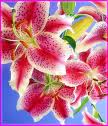 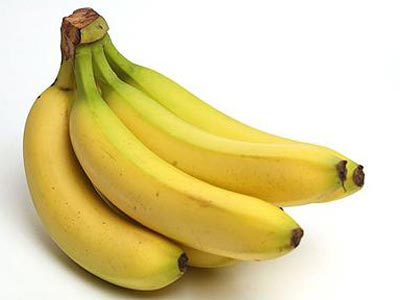 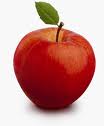 4
5
6
9
8
7
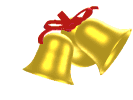 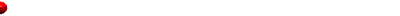 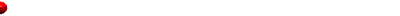 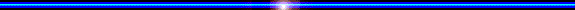 RINGING THE GOLDEN BELL
Question1
When________ you born?
A. was
B. were
C. are
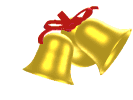 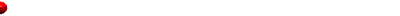 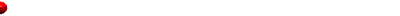 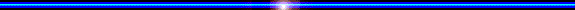 RINGING THE GOLDEN BELL
Question 2
When _______ your birthday?
A. am
B. are
C. is
Matching games
Matching games
LUCKY NUMBERS
3
1
2
Gr A
Gr B
4
5
6
7
8
9
MARK
MARK
WHAT AND WHERE
RAINY
WINDY
CLOUDY
SUNNY
WEATHER